Henry Ford Health System: Customer Focus
By: Austin Herrmann and Vijay Patel
February 17, 2016
Austin Herrmann and Vijay Patel
1
Voice of the Customer
Current Patients and Stakeholders
Continuous and integrated process
Leaders use the information to form Strategic Objectives, Strategic Initiatives and action plans
Leadership and employees make rounds to assess patient’s well being and satisfaction
Potential Patients and Stakeholders
Formally analyze surveys, and monitor demographic and market information and Health Alliance Plan member transfers
Informally review media, press releases and competitor websites
February 17, 2016
Austin Herrmann and Vijay Patel
2
Voice of the Customer
BOT- Board of Trustees
C- Community Organizations
CC- Community Care
CHUI- Consumer Healthcare Utilization Index 
CPM- Customer Potential Management
ED- Emergency Department
HAP- Health Alliance Plan
HCAB- Healthcare Advisory Board
IP- Inpatient
MHA- Michigan Health and Hospital Association
NRC- National Research Corporation
Sg2- Health care membership organization, providing clinical and technology research and consulting
OP- Outpatient
PI- Performance Improvement
PT-Patients and Family Members
PU- Purchasers
February 17, 2016
Austin Herrmann and Vijay Patel
3
Voice of the Customer
Satisfaction and Engagement
Infrastructure around Service Pillar to focus on Customer Engagement
Tailored surveys for interactions with each department are sent to the patients
Next day access to results to provide rapid identification of process improvement opportunities
Satisfaction Relative to Competitors
Market research and focus groups
Used to assess satisfaction with competitors, identify new service opportunities, and drive improvement
Customer surveys
Press Ganey (PG), Hospital Consumer Assessment of Healthcare Providers and Systems (HCAHPS) and Consumer Assessment of Healthcare Providers and Systems (CAHPS) provide competitor surveys for comparison
February 17, 2016
Austin Herrmann and Vijay Patel
4
Customer Engagement
Health Care Service Offerings
Identify new or improved service offerings to attract new patients.
Prioritize opportunities for expanding relationships with existing patients & stakeholders
Patient & Stakeholder Support
Design & improve mechanisms to support use of health care services.
February 17, 2016
Austin Herrmann and Vijay Patel
5
Patient & Stakeholder Support Mechanisms
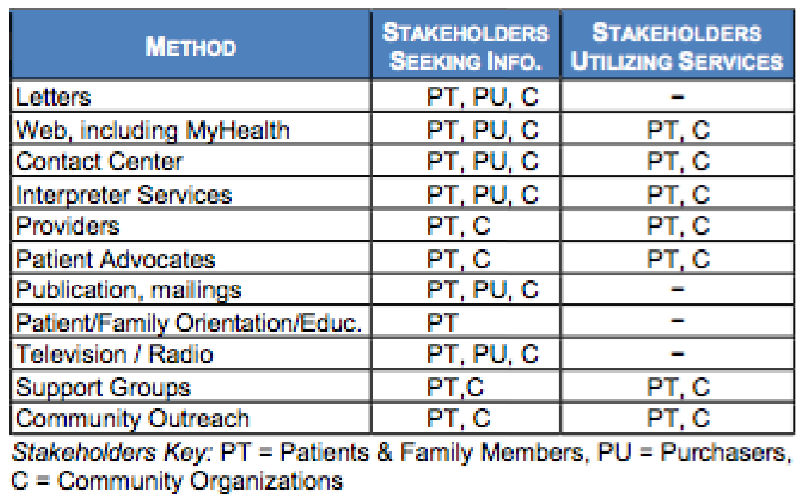 February 17, 2016
Austin Herrmann and Vijay Patel
6
Customer Engagement
Patient & Stakeholder Segmentation
Identify market segments
Analyze patient origin, employer group, service area demographics, and nationwide trends.
Estimate potential patients in the market.
Patient & Stakeholder Data Use
Provides data highly correlated with satisfaction to offer focus on service concerns.
Targeted service offerings to patient segments
February 17, 2016
Austin Herrmann and Vijay Patel
7
Customer Engagement
Relationship Management
Identify key target audiences
Develop growth & initiatives
Design marketing plans
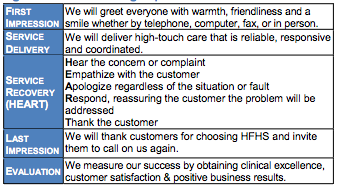 February 17, 2016
Austin Herrmann and Vijay Patel
8
Customer Engagement
Complaint Management
Feedback received in person, by phone, letter, e-mail or social media.
Complaints initially handled at point of service with more severe complaints escalating to higher leadership levels.
Feedback is aggregated, trended and analyzed


SE- Service Excellence
BU- Business Unit
PC- Performance Council
February 17, 2016
Austin Herrmann and Vijay Patel
9
Reference
http://patapsco.nist.gov/Award_Recipients/PDF_Files/2011_Henry_Ford_Health_System_Award_Application_Summary.pdf
February 17, 2016
Austin Herrmann and Vijay Patel
10